Требования бизнеса и инвестиционная модель сегодня
Роза-Хутор, 05.12.16
Сергей Веселков
Председатель Совета Директоров
 «Инвестиционной компании «ФОРУМ»
Противоречие бизнеса и инноваций «Рабочий орган»
Новый бизнес или 
качественный скачок бизнеса
Орган, где получаем 
добавочную стоимость
(ротор 
буровой)
Усовершенствование 
бизнеса
2
Проблема бизнеса = направлениям инноваций
Прибыль
Производительность =  -----------------------
             труда                                ФОТ
В какие технологии инвестировать
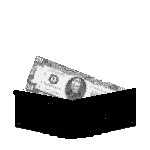 Повторение конкурентами
                          
                           Цена                                 1 день

                           Технические                 6 месяцев
                           преимущества

        Оргтехнологии        3 года
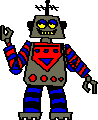 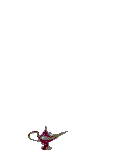 4
Малые примеры
Оргтехнологии с софтом
                 Пр. т   возросла   -     в 18 раз
2. Убирание ФОТ с антиворовством топлива
                             в 6 раз
3. «Сворачивание» заправки 
                         в 1,6 раза
1.  Оргтехнолгии с софтом: ББК на буровом 
предприятии
.
Среднее время ремонтов (дни)
Результат внедрения ББК  с софтом
в буровом предприятии
Прибыль увеличивается до размера оборота
Проблема- нет стоящего софта по ББК
2. ФОТ с антиворовством в проекте «Топливо»
Схема технологии «Топливо»
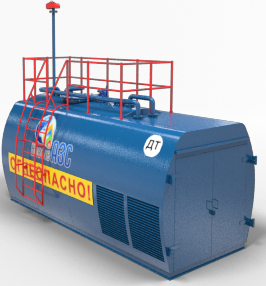 97% удобства +
 60% выгоды
Диз.генер
Диз.генер
Диз.генер
Диз.генер
25 м
Д.Т
50м
1.
Нефть
50м
2.
Д.Т
50м
3.
Д.Т
50м
4.
Д.Т
50м
5.
Нефть
50м
6.
5 м
Насос, счётчик
ТЗП
Насосная
Насос
ТРК
.
3. «Сворачивание» обычной АЗС в мобильную
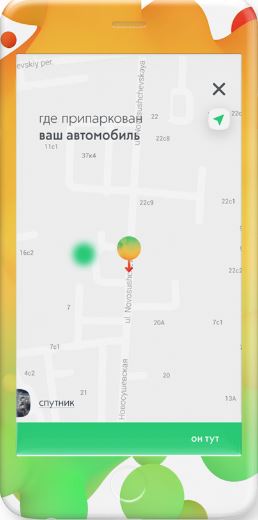 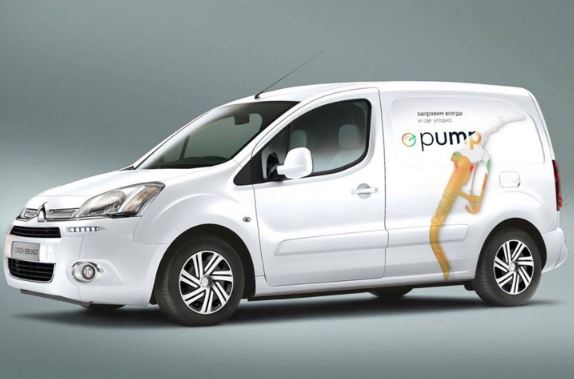 Какие конкурсы надо проводить по инновациям?
.
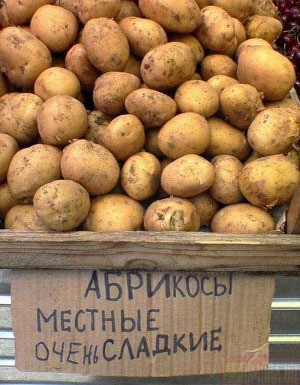 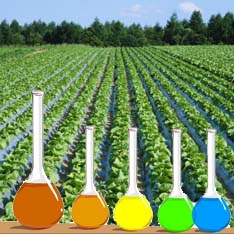 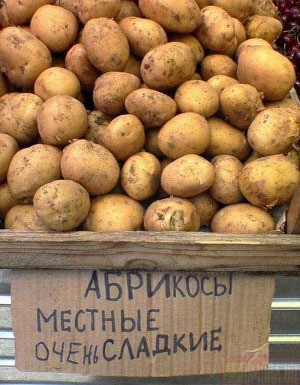 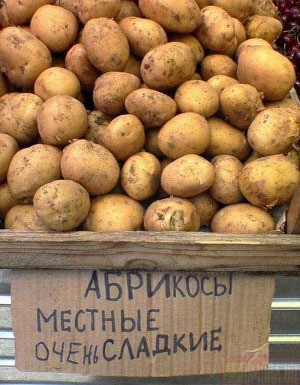 Технология
1-й конкурс
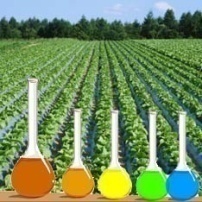 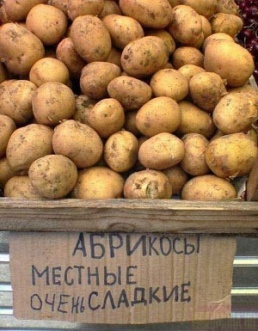 Сушка
Продажа / Покупка
Потребление
Технология
2-й конкурс
Строительство
Конкурс на технологию сушки картофеля - ошибка
.
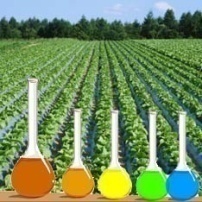 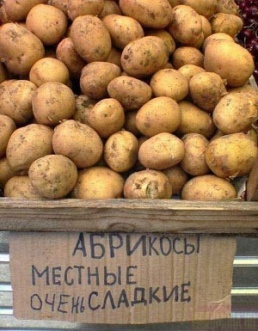 Сушка
Продажа / Покупка
Потребление
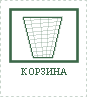 Результаты 2х конкурсов
2 года
1 год
Неожиданные выводы по конкурсам
1-й конкурс
Объявленная цель: машины для сушки
Истинная цель: сохранить картофель до повышения цены в неурожай
Организаторы: винокуренные заводы и крахмалозаводчики
Участники конкурса: изобретатели
2-й конкурс
Объявленная цель: найти применение сушеному картофелю
Истинная цель: использовать избыток картофеля
Организаторы: винокуренные заводы и крахмалозаводчики
Участники конкурса: изготовители оборудования, ученые, предприниматели, животноводы
Предварительные выводы
В процессе внедрения технологии необходима корректировка цели в соответствии с препятствиями.
Операции управляющего процесса и состав участников изменяются в соответствии с корректировкой цели.
Конкурсы привлекают дополнительные силы.
Наличие хорошей технологии не гарантирует внедрения.
Обнаружение рынка сбыта управляет активностью процесса внедрения.
Неожиданности 
Наличие хорошей технологии не гарантирует внедрения.
Обнаружение рынка сбыта управляет активностью 
      процесса внедрения.
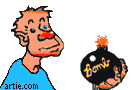